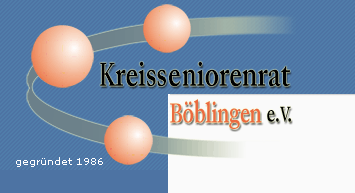 Jahrestreffen der Internet-Teams 04.03.2021
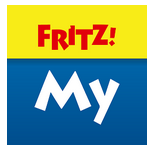 MyFritz-App
Moderator: Helmut Geiger
Computerclub Leonberg
Zweck des Programms (der App): 
vom Smartphone / Tablet aus,

von außerhalb des Heimnetzes,

sicher auf die Daten der Fritzbox zugreifen können


Oder von unterwegs über VPN über die heimische Fritzbox ins Internet gehen
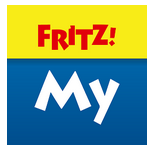 MyFritz-App
1. Voraussetzung: 
im Heimnetz ist ein Router der Firma AVM
                                  
                                  = FritzBox
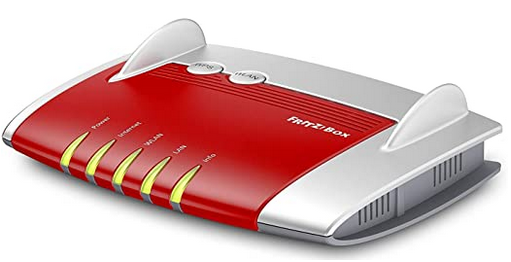 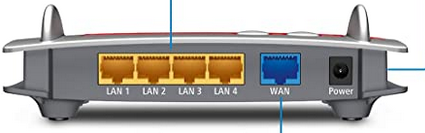 Zum Provider= Internet, WAN
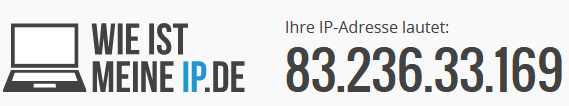 Internes (=Heim-) Netz
192.168.xxx.yyy
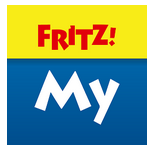 MyFritz-App
2. Voraussetzung:
Anmeldung bei MyFritz!
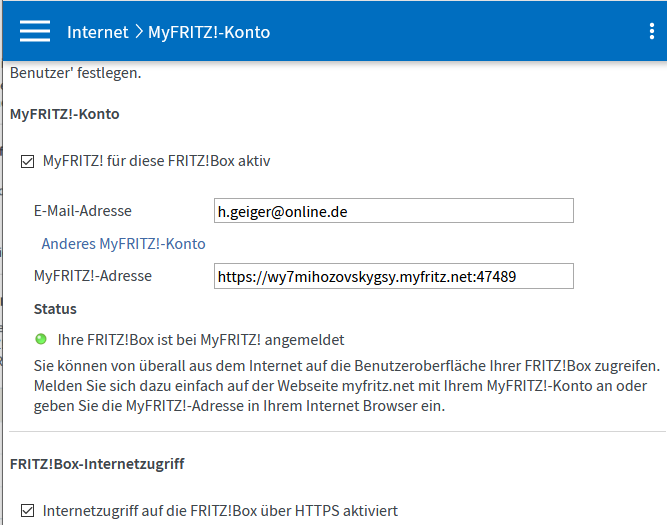 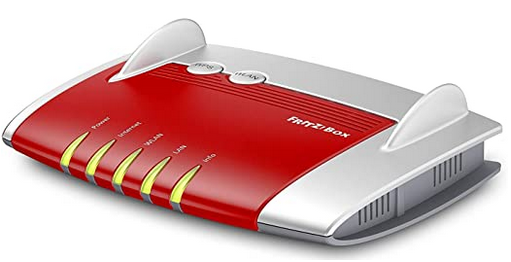 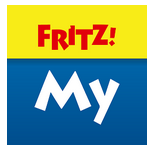 MyFritz-App
Mit der Anmeldung bei MyFritz stellt Ihnen AVM einen kostenlosen DNS-Service zur Verfügung

DNS-Server: Zu einer Internetadresse (=URL, zB. www.ard.de) 
wird die momentane IP-Adresse                 ermittelt und zu ihr geroutet

Aus der Fritzbox: https://wy7xxxxxxxxxyyyyyy.myfritz.net:47489
                  Internetadresse, die von überall auf die heimische Fritzbox führt
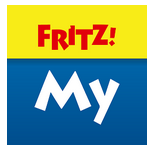 MyFritz-App
Die MyFritzApp kann vom Playstore (Android)oder AppStore (IOS) heruntergeladen werden.
Im WLAN der betreffenden Fritzbox installieren!

2. Beim ersten Programmaufruf:    Anmeldung an der Fritzbox    notwendigen Daten werden übernommen
    fertig!
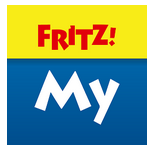 MyFritz-App
Nachrichten
Was kann die MyFritzApp?
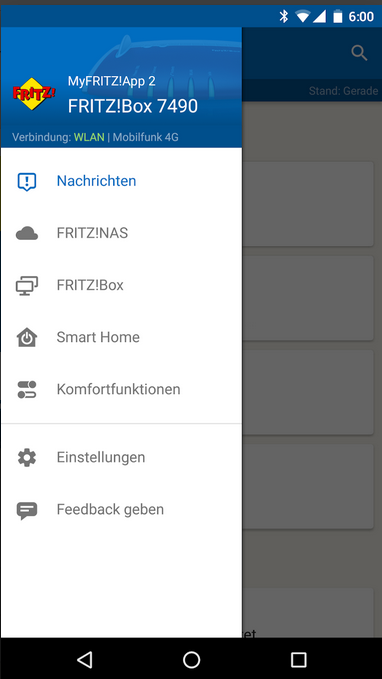 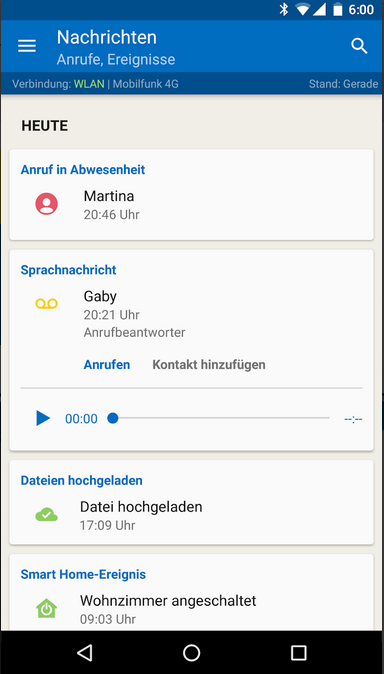 Anrufe
Sprach-nachrichten
Sonstige
Nachrichten
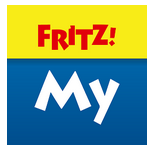 MyFritz-App
FritzNAS
Was kann die MyFritzApp?
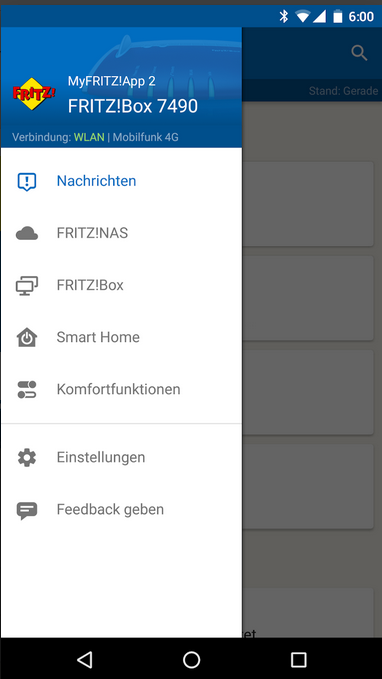 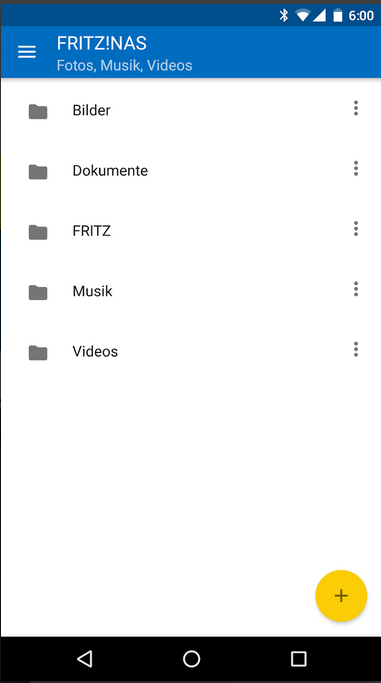 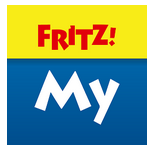 MyFritz-App
Zugriff auf die eigene Fritzbox
Was kann die MyFritzApp?
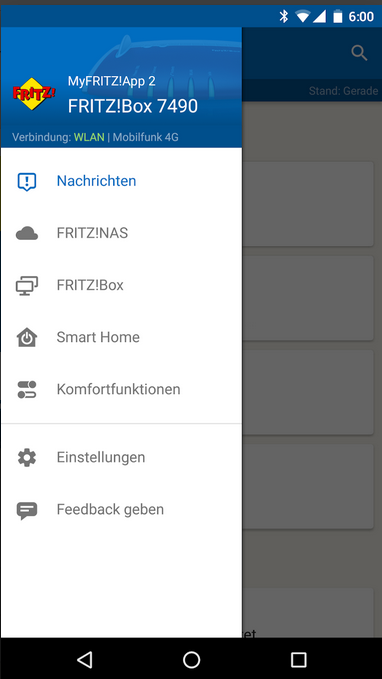 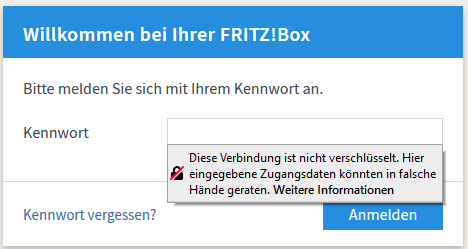 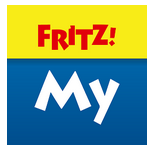 MyFritz-App
VPN aktivieren
Was kann die MyFritzApp?
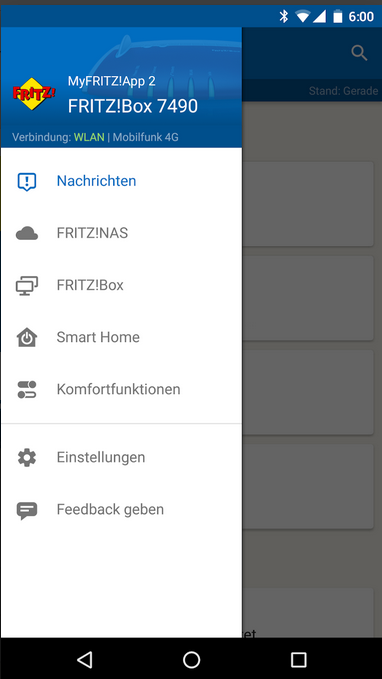 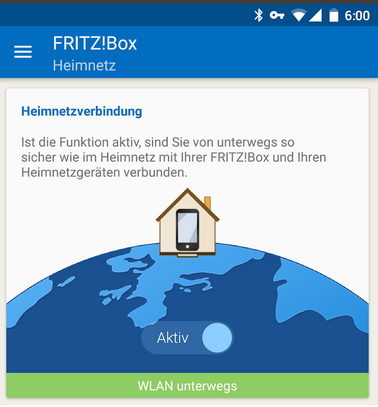 Heimnetz